Image-Space Morse Decomposition for 2D Vector Fields
Guoning Chen and Shuyu Xu
Department of Computer Science, University of Houston
chengu@cs.uh.edu
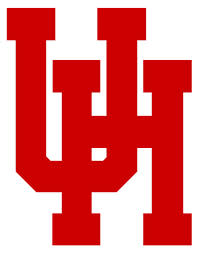 1
Outline
Background and motivation

Image-space Morse decomposition (ISMD) framework

Results of ISMD

An ensemble analysis based on ISMD

Discussions
2
Background and Motivation
Why topology?
[Helman and Hesselink 1989; CGA91]
[Scheuermann et al. Vis97, TVCG98][Tricoche et al. Vis01, VisSym01]
[Theisel et al. CGF03][Polthier and Preuss 2003][Weinkauf et al VisSym04]
[Weinkauf et al. Vis05] [Chen et al. TVCG07]

It condenses the whole flow information into its skeletal representation or structure.

It provides a domain partitioning strategy which decomposes the flow domain into sub-regions. Within each sub-region, the flow behavior is homogeneous.
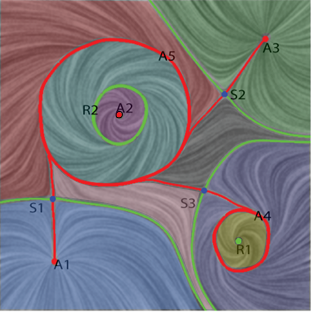 3
Background and Motivation
Why Morse decomposition?
	[Conley 78] [Chen et al. TVCG08, TVCG12] [Szymczak EuroVis11] [Szymaczak and Zhang TVCG12] [Szymczak and Sipeki, Vis13]
It provides a more stable representation of vector field topology
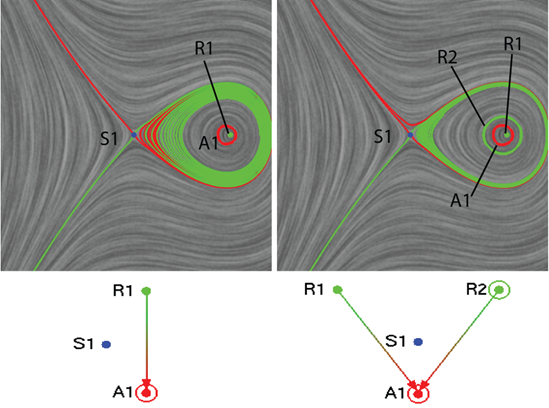 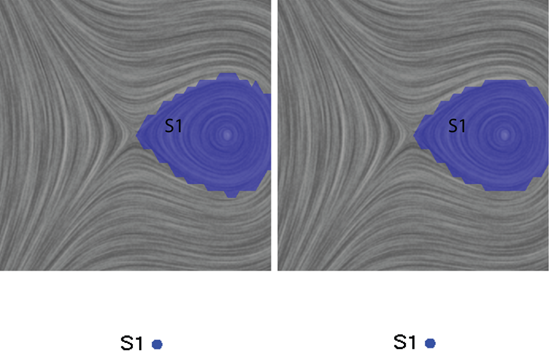 Morse decomposition - MCG
Differential topology
4
Background and Motivation
The problems of conventional Morse decomposition in object-space
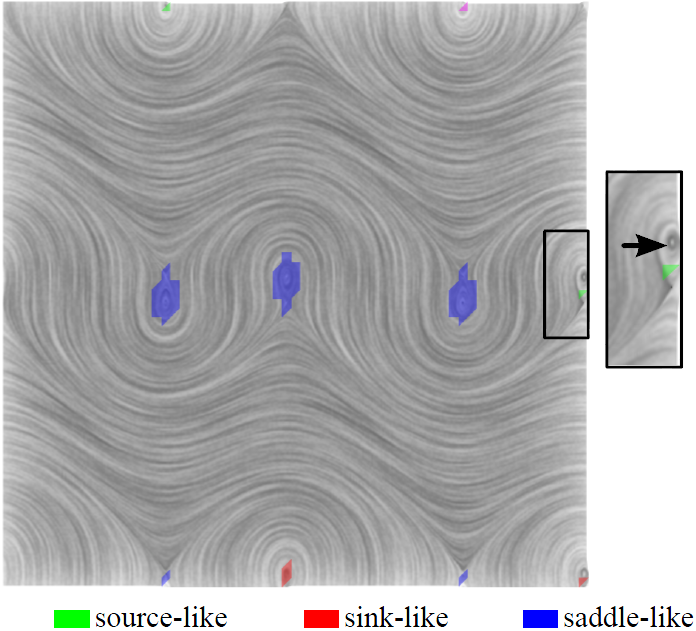 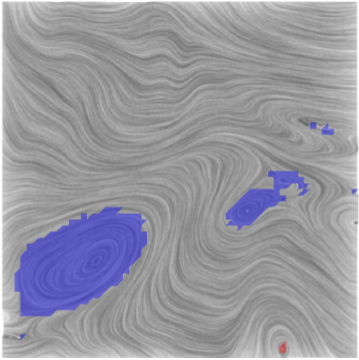 Zig-zag boundaries of Morse sets
Possible inaccurate location of small features at boundary
5
Background and Motivation
The problems of conventional Morse decomposition in object-space
Not able to show the stability of points falling in Morse sets
Slow and not easy to scale to higher-dimensional vector fields
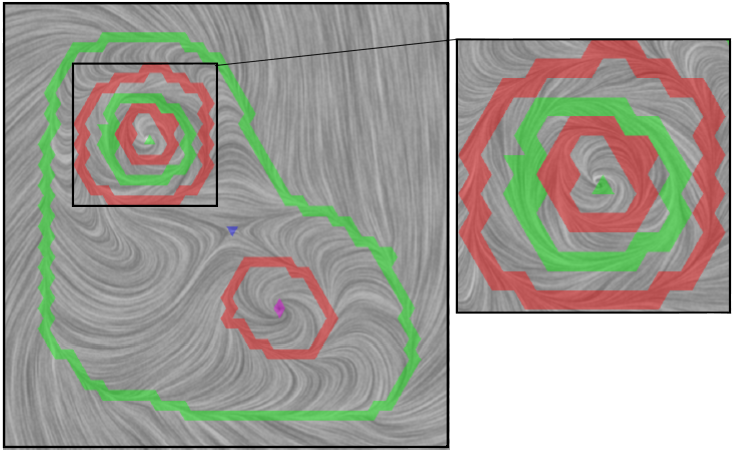 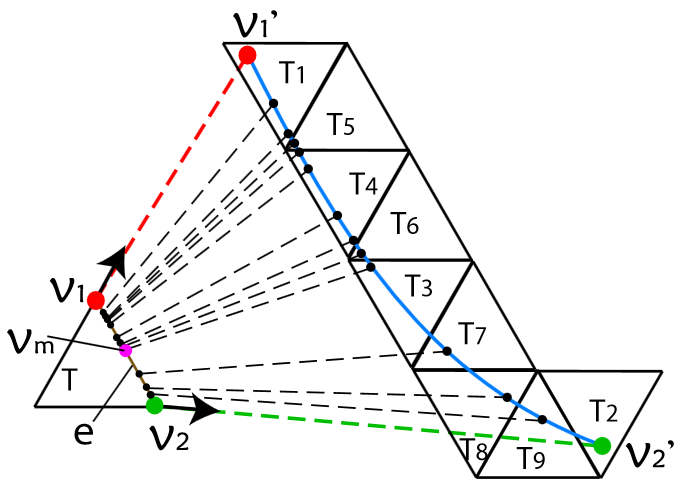 6
Background and Motivation
Our contributions
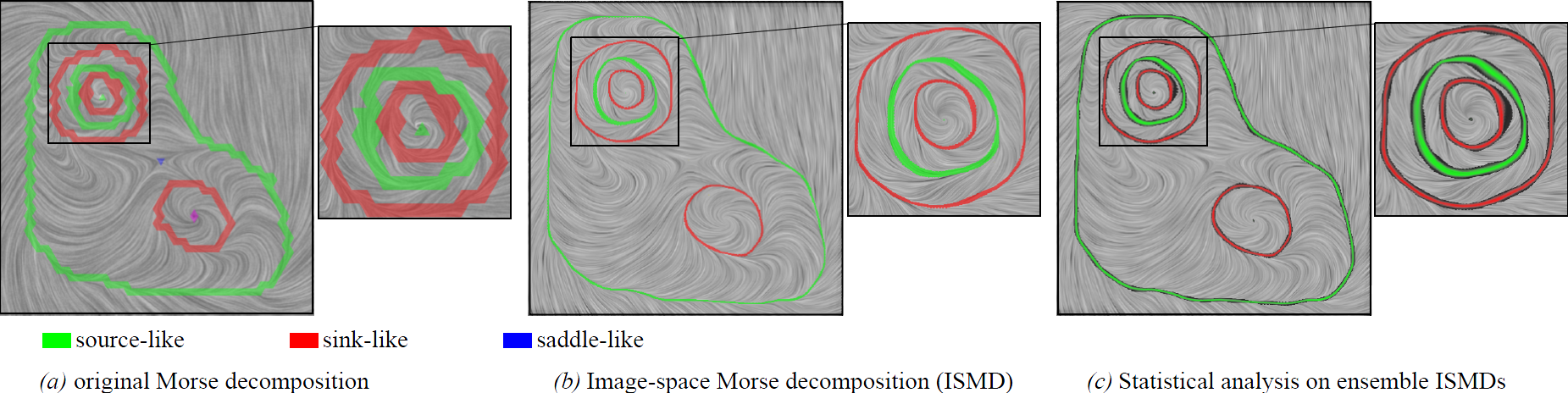 7
Image-Space Morse Decomposition
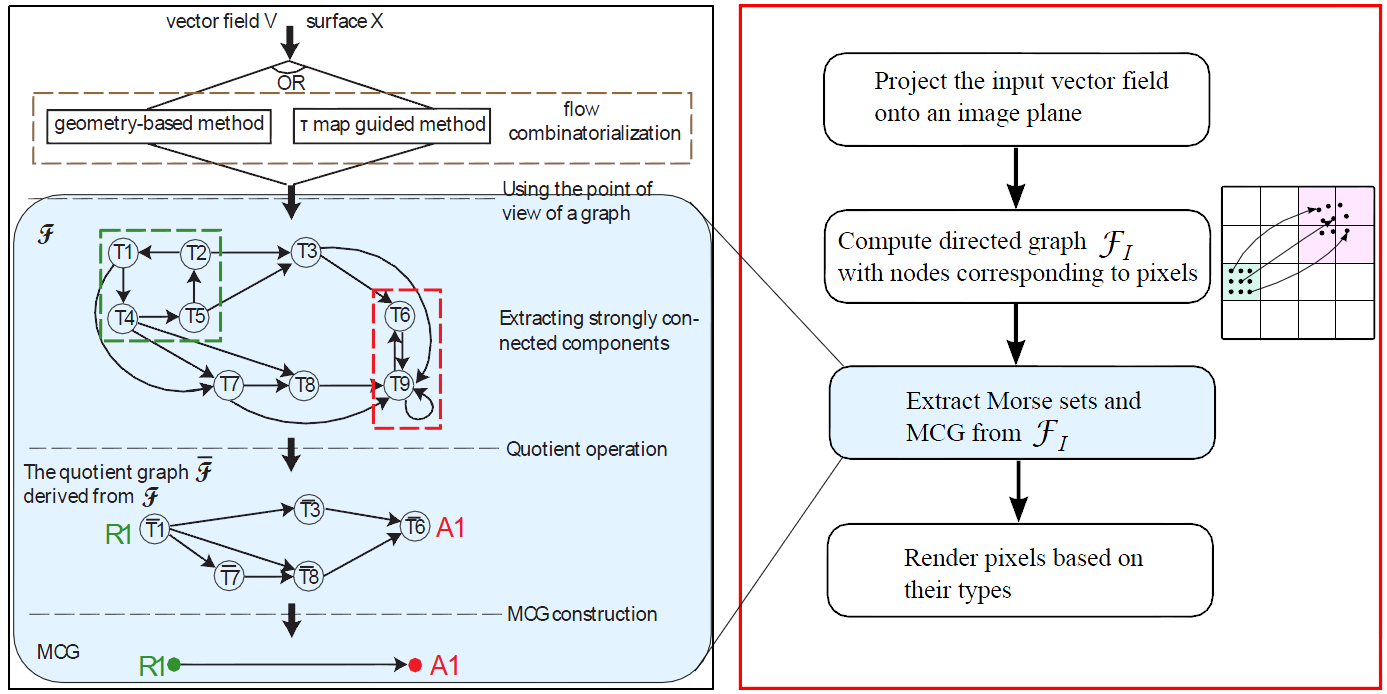 8
Image-Space Morse Decomposition
pixel j
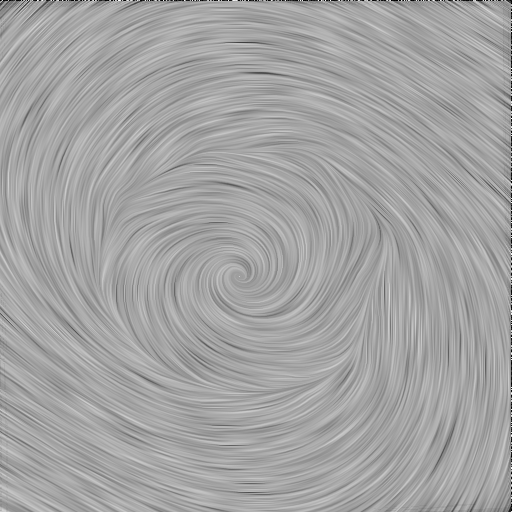 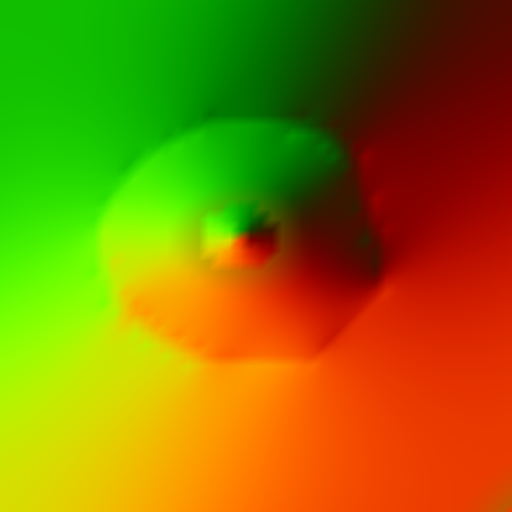 node j
pixel k
node k
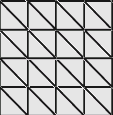 node i
pixel i
the projected vector field on an image plane
The obtained sub-graph
Densely placed samples within each pixel for the estimation of the flow map
input
9
Results of ISMD
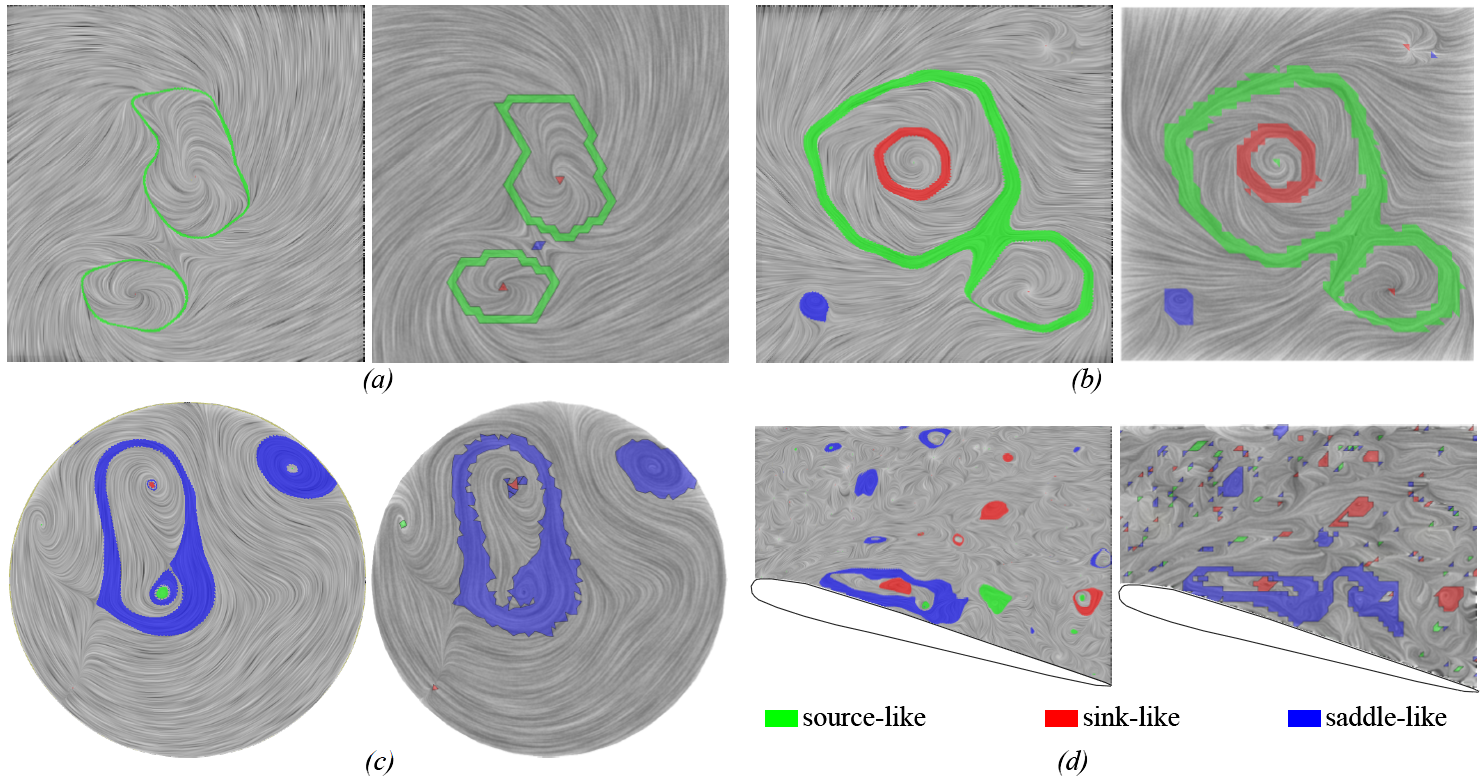 10
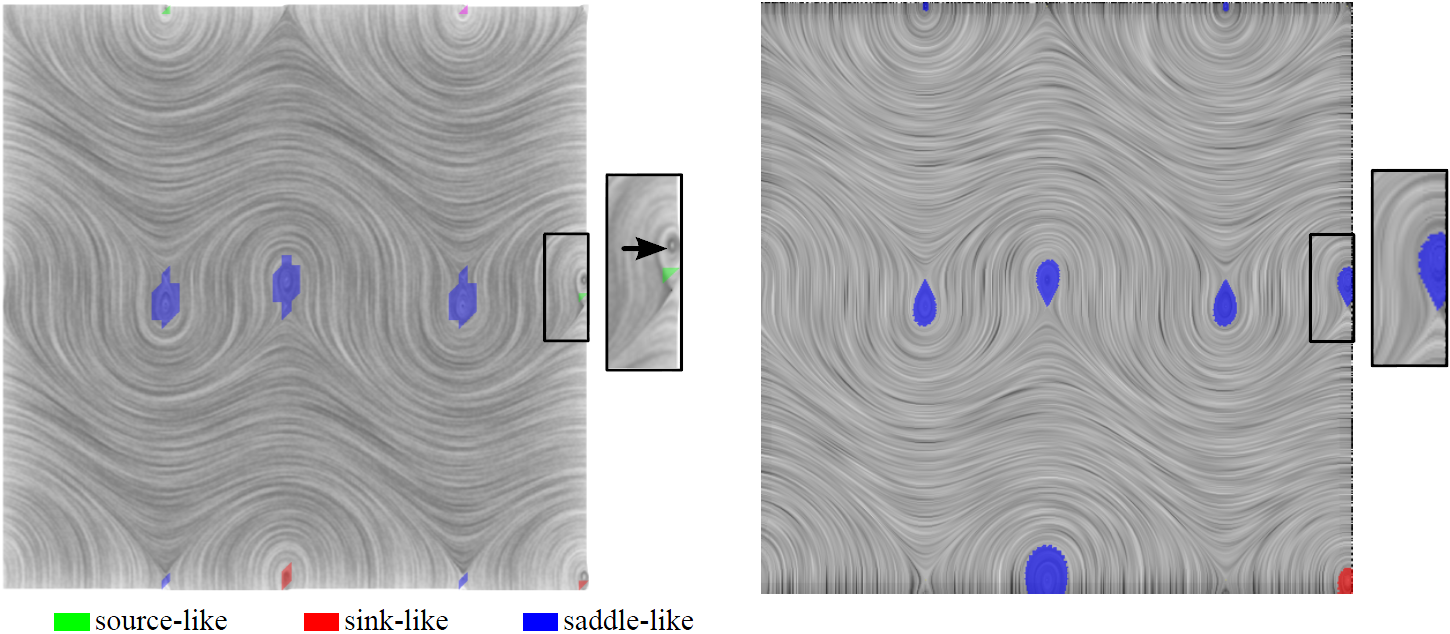 Results of ISMD
Conventional method
ISMD
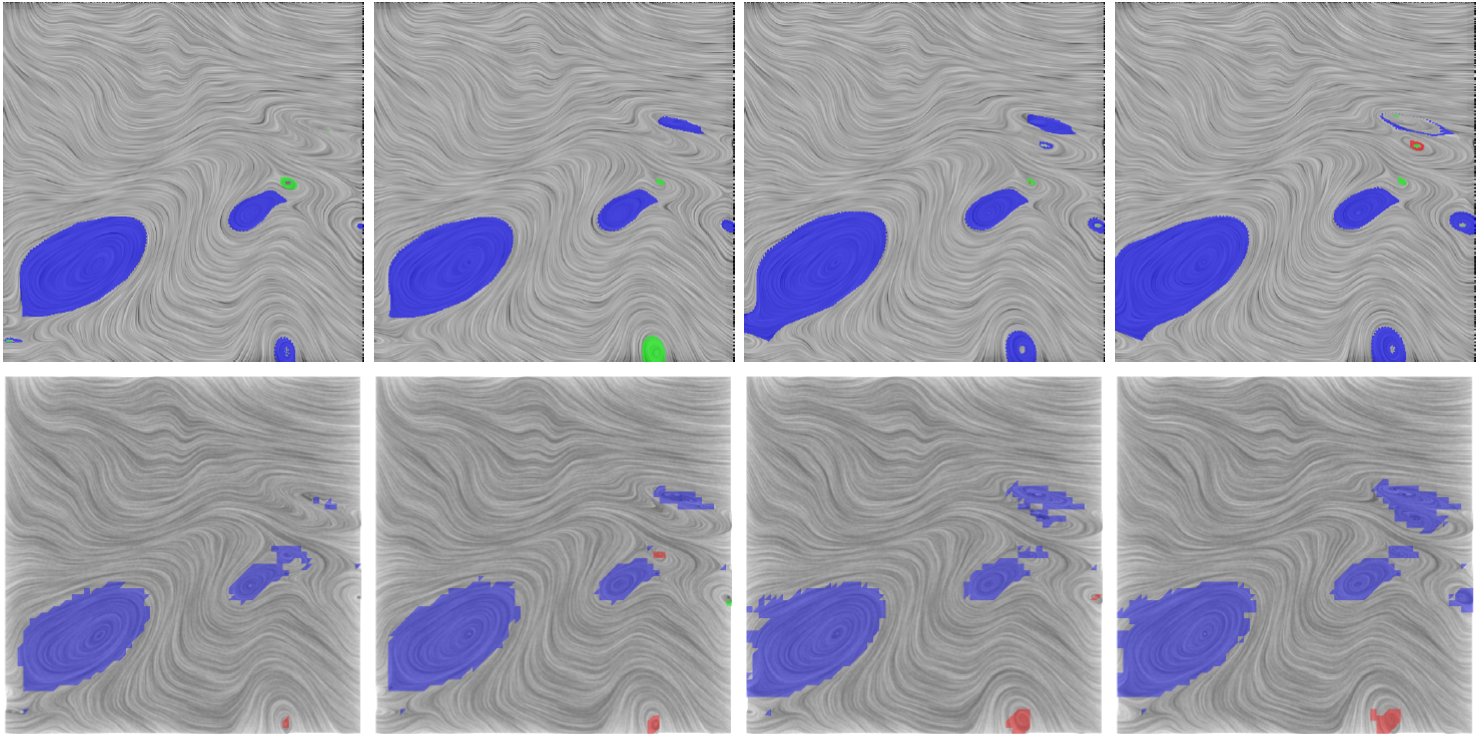 ISMD
Conventional method
11
Performance Study
The effect of the number of seeds within each pixel
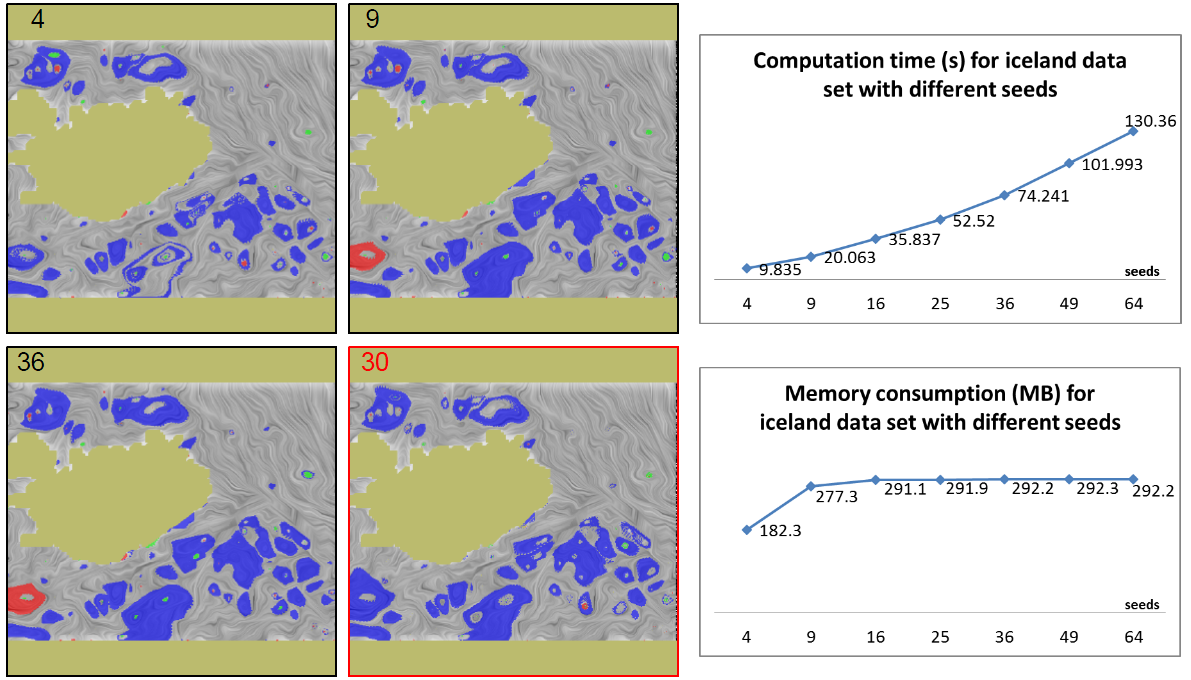 12
Performance Study
The effect of the image resolution
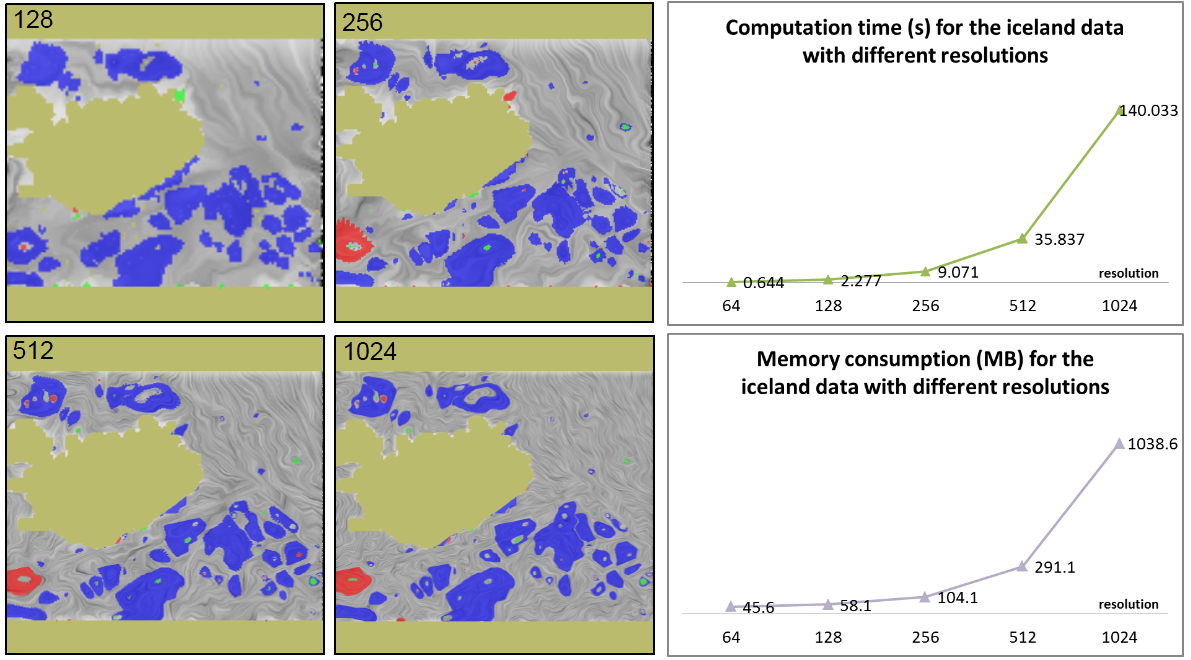 13
Performance Study
The effect of the integration step
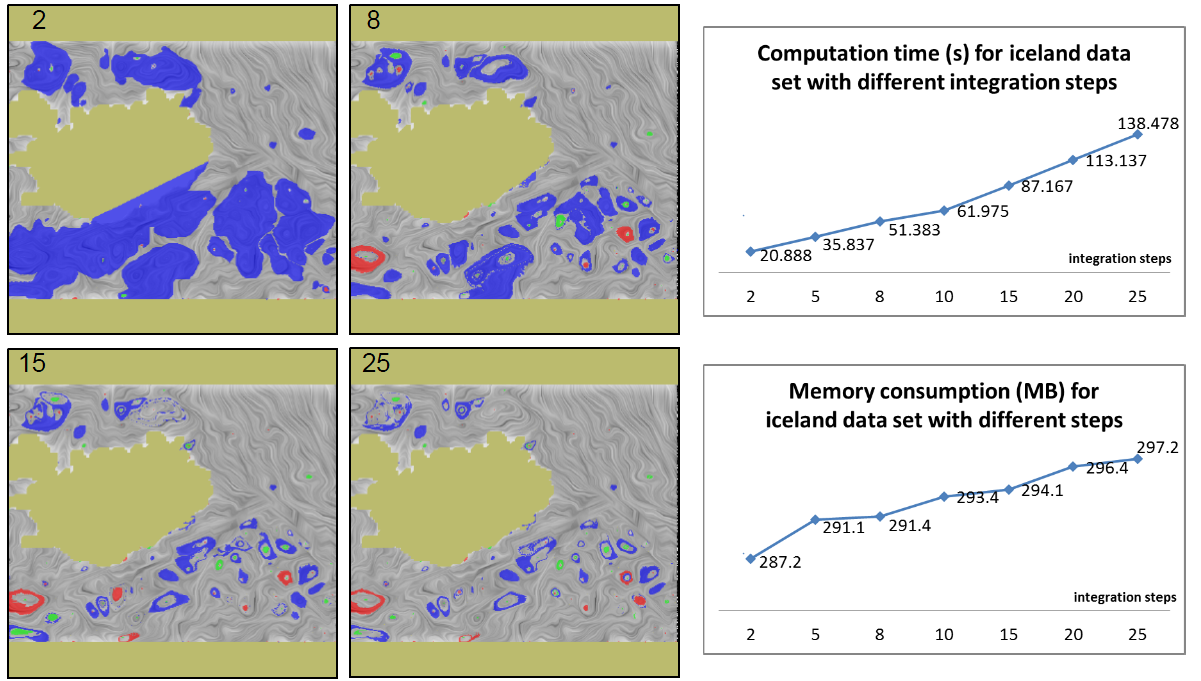 14
Error Study
Error Type I: pixels in an ISMD Morse set but not in an object-space Morse set
Error Type II: pixels not in an ISMD Morse set but in an object-space Morse set.
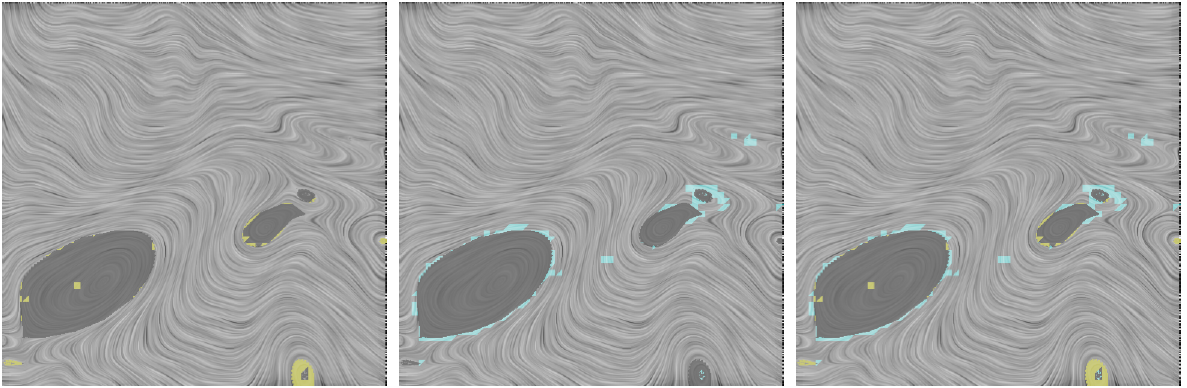 Error Type II
Combined
Error Type I
15
Error Study
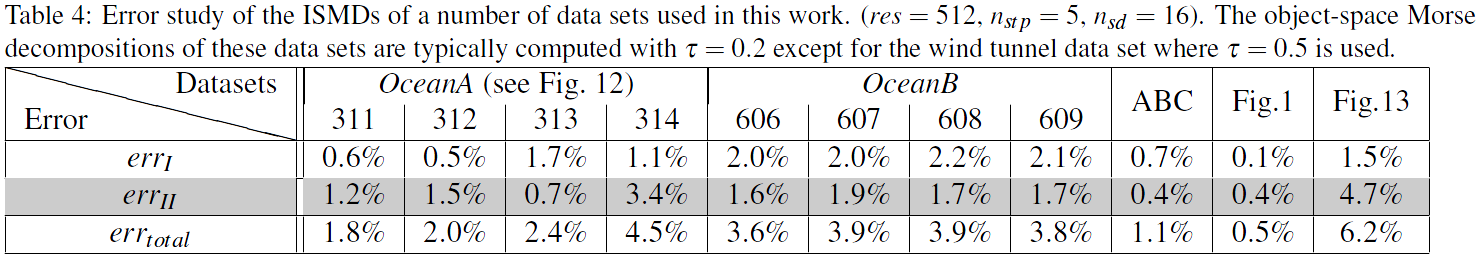 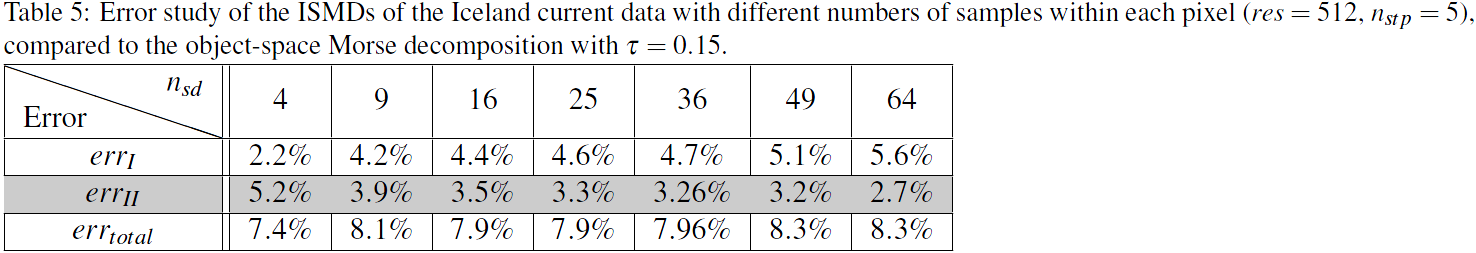 16
Study the Stability of Morse Sets
In this work, we consider two types of errors or uncertainty:
Contained in the data
Introduced by the numerical computation
For each type, we perform an ensemble computation using the ISMD framework.
We then combine the resulting ISMD with a simple pixel counting
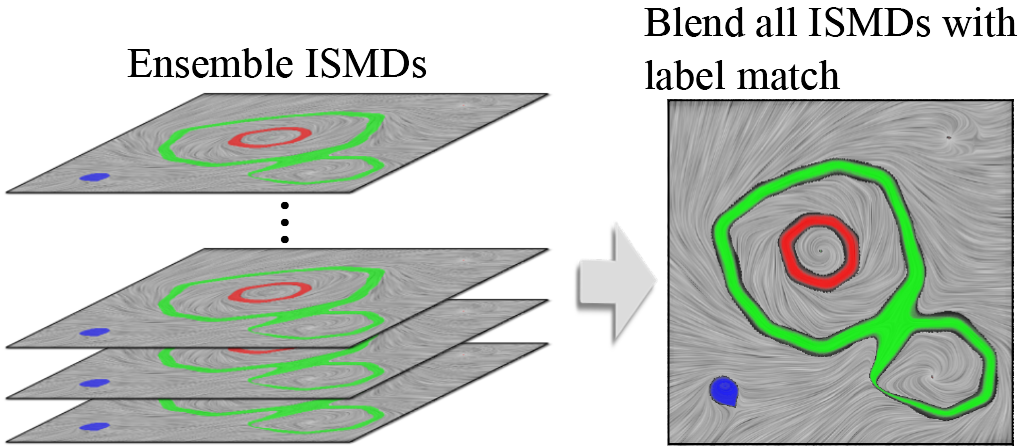 17
Results of the Morse Set Stability Analysis
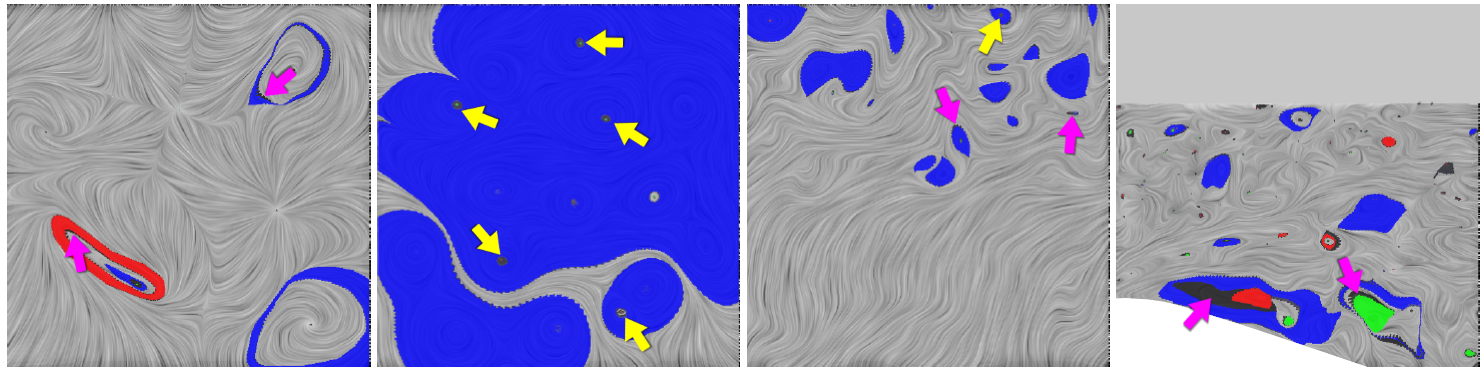 For errors introduced during the numerical computation, each run we randomly select one integrator from the possible candidates, including Euler, RK2, and RK4. We also randomly select the default integration step-size from 1/10 pixel size to ¼ pixel size.
18
Results of the Morse Set Stability Analysis
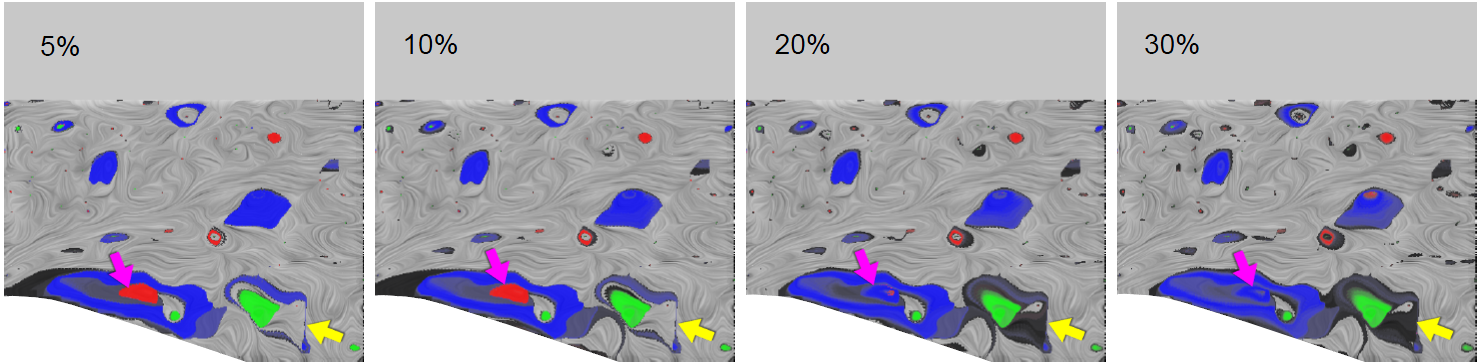 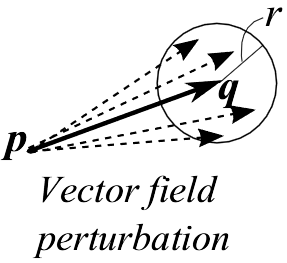 Here, we randomly perturb the input vector field to generate a set of ensemble vector fields for this study. With the increase of the amount of perturbation, some of the Morse sets become unstable as highlighted.
19
How the above error and uncertainty affects the stability of Morse sets?
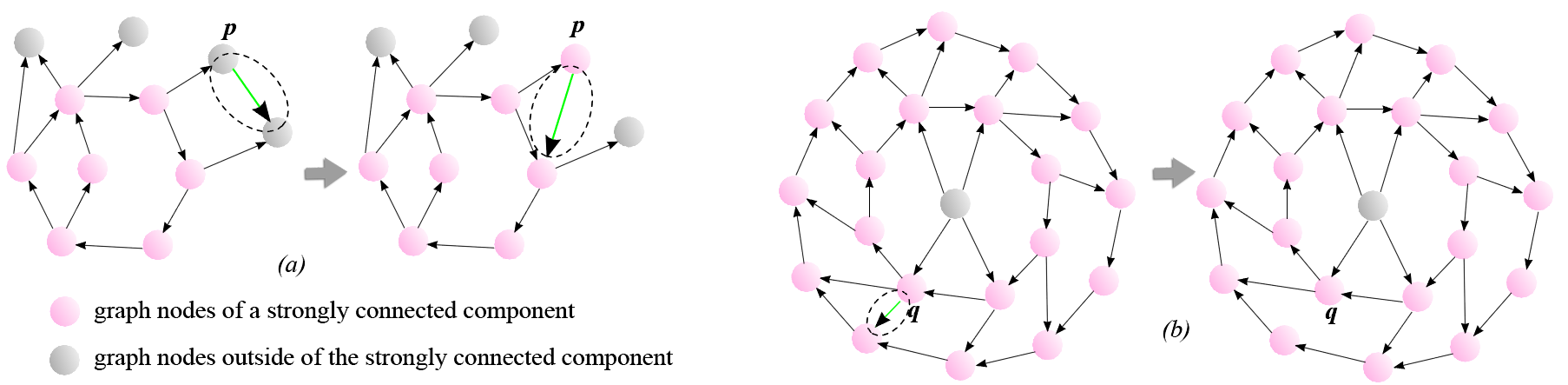 20
Discussions
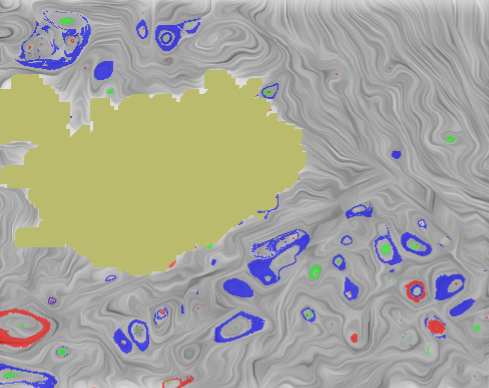 Pros. of ISMD:
    Simplicity
    Easy to parallelize
    Fine resolution
Inaccurate outer approximation.
Cons. of ISMD:
    Inaccurate
    Extension to higher dimensional vector fields
    Memory consumption
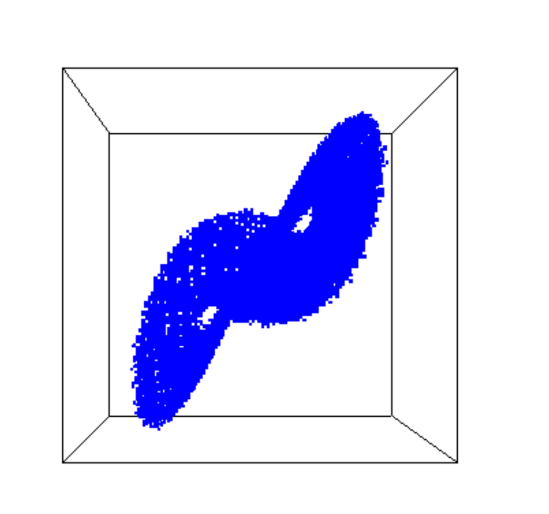 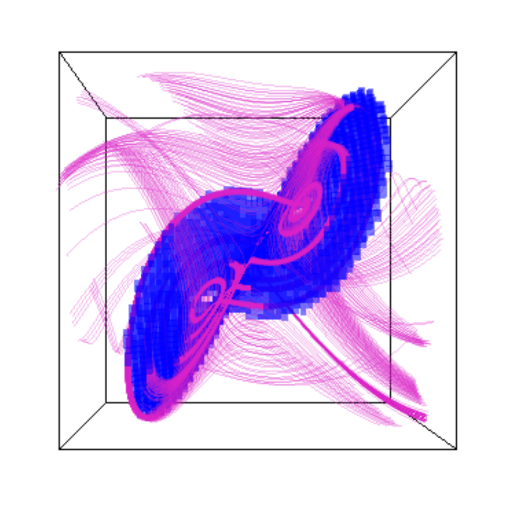 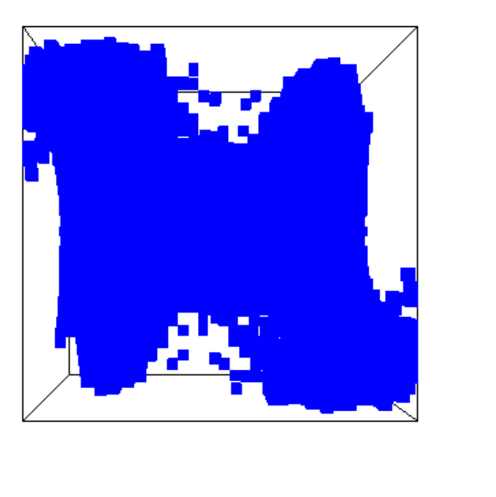 The strange attractor in the Lorenz system.
21
Acknowledgments
People
Jacqueline H. Chen, Sandia National Lab
Mathew Maltude, Lawrence Livermore National Lab
James Liburdy, Oregon State University
Marzieh Berenjkoub

Funding Angency
National Science Foundation
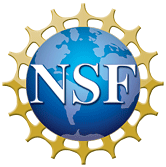 22